ETBII 19/01/2023
PhLeGrA: Graph Analytics in Pharmacology over the Web of Life Sciences Linked Open Data
Ombeline / Andreas
Context
Adverse drug reactions  = ADRs

Leading cause of death (USA)

ADRs mostly due to polypharmacy

Drug-drug interactions (DDIs) are poorly characterized

Prediction of DDIs/ADRs ⇒ better understanding of the underlying biological mechanisms
ETBII 2023
PhLeGrA overview
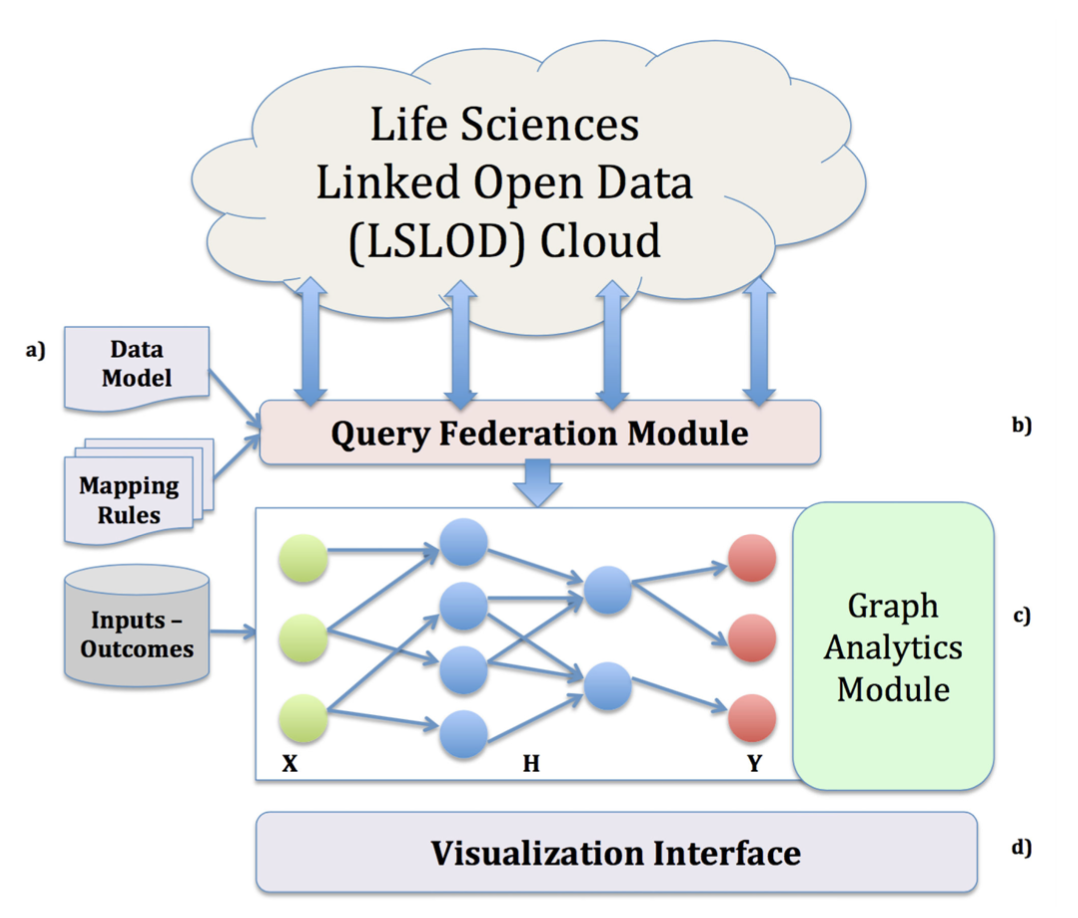 Given one or more drug predict the probability to have a given adverse drug reaction

{Drug}n -> ADR
DrugBank
KEGG
PharmKGB
CTD
"Graph analytics module" ⇒ probabilistic graph model: hidden conditional random field
FAERS
ETBII 2023
PhLeGrA data integration
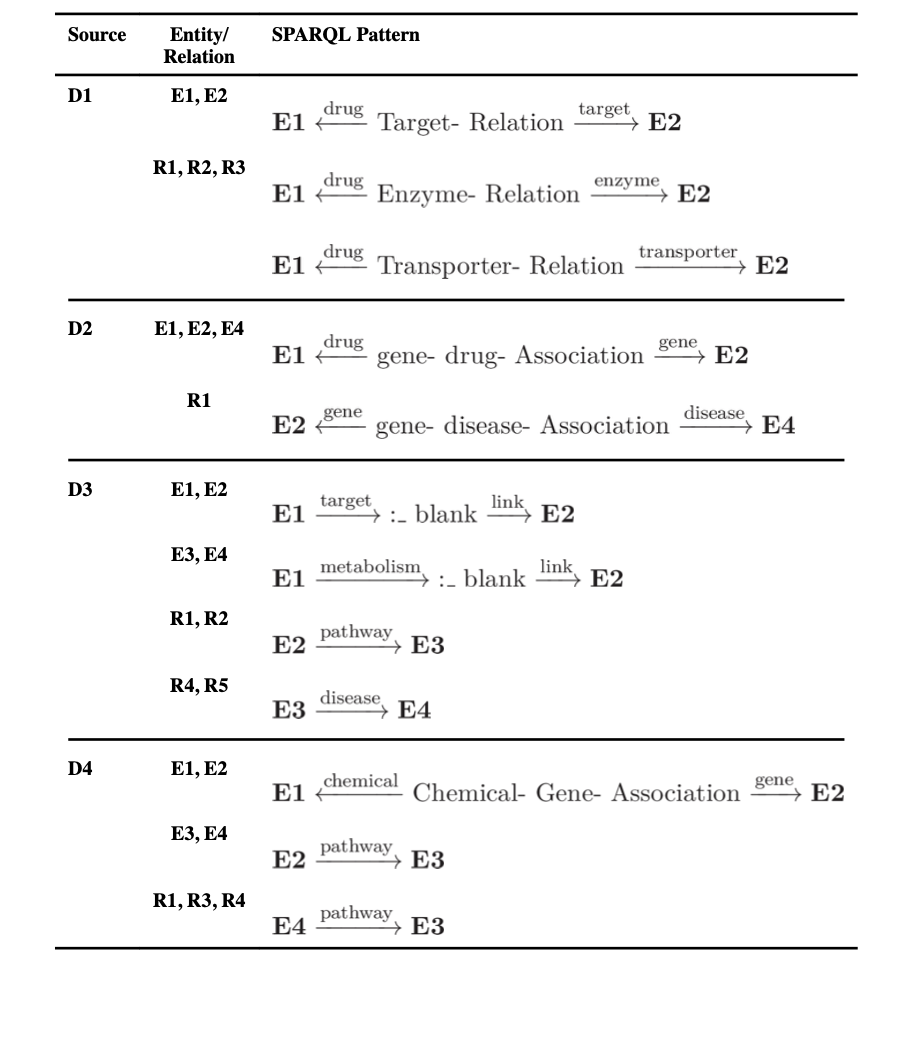 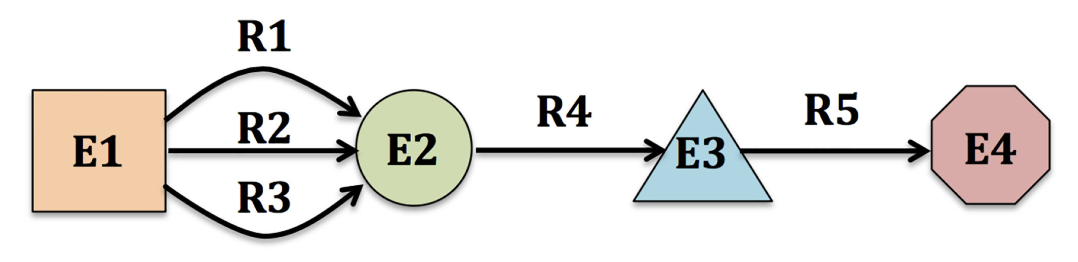 Drug
Pathway
Phenotype
Protein
R1: hasTarget
R4: isPresentIn
R2: hasEnzyme
R5: isImplicatedIn
R3: hasTransporter
ETBII 2023
PhLeGrA some statistics
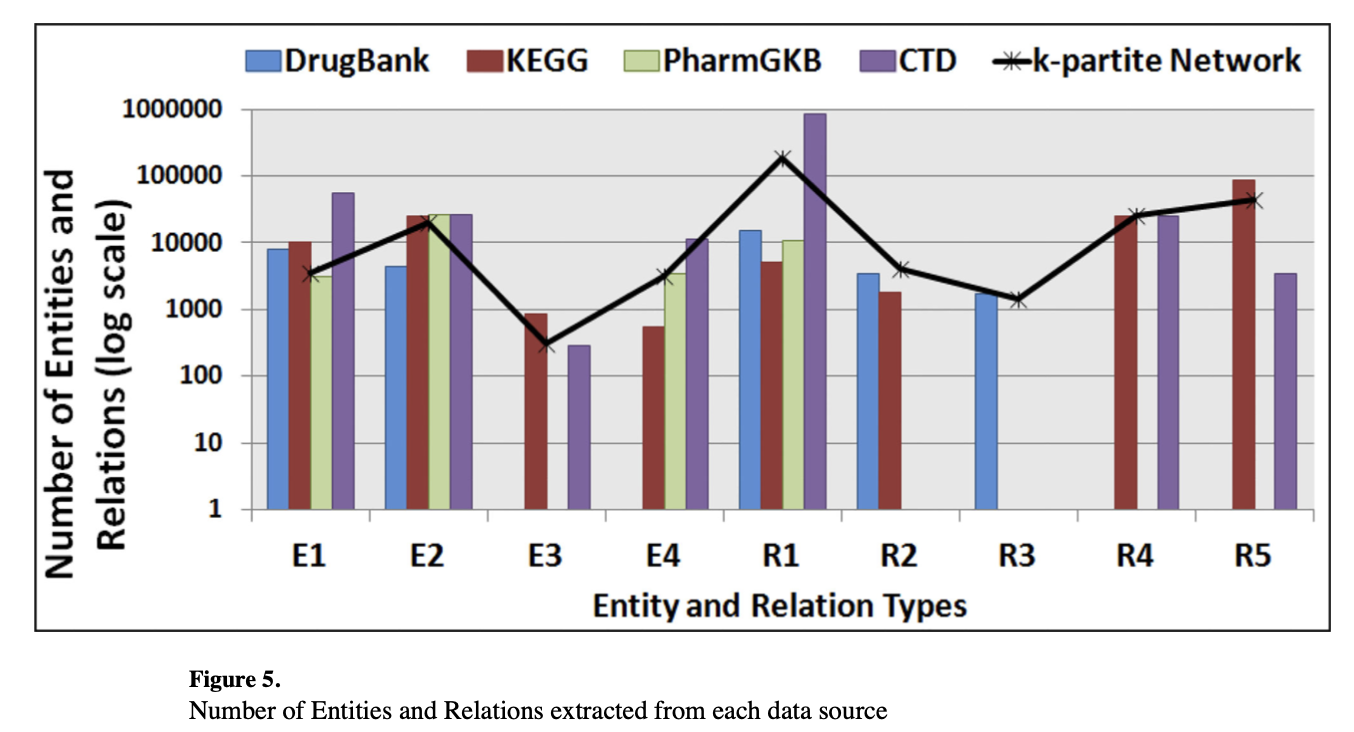 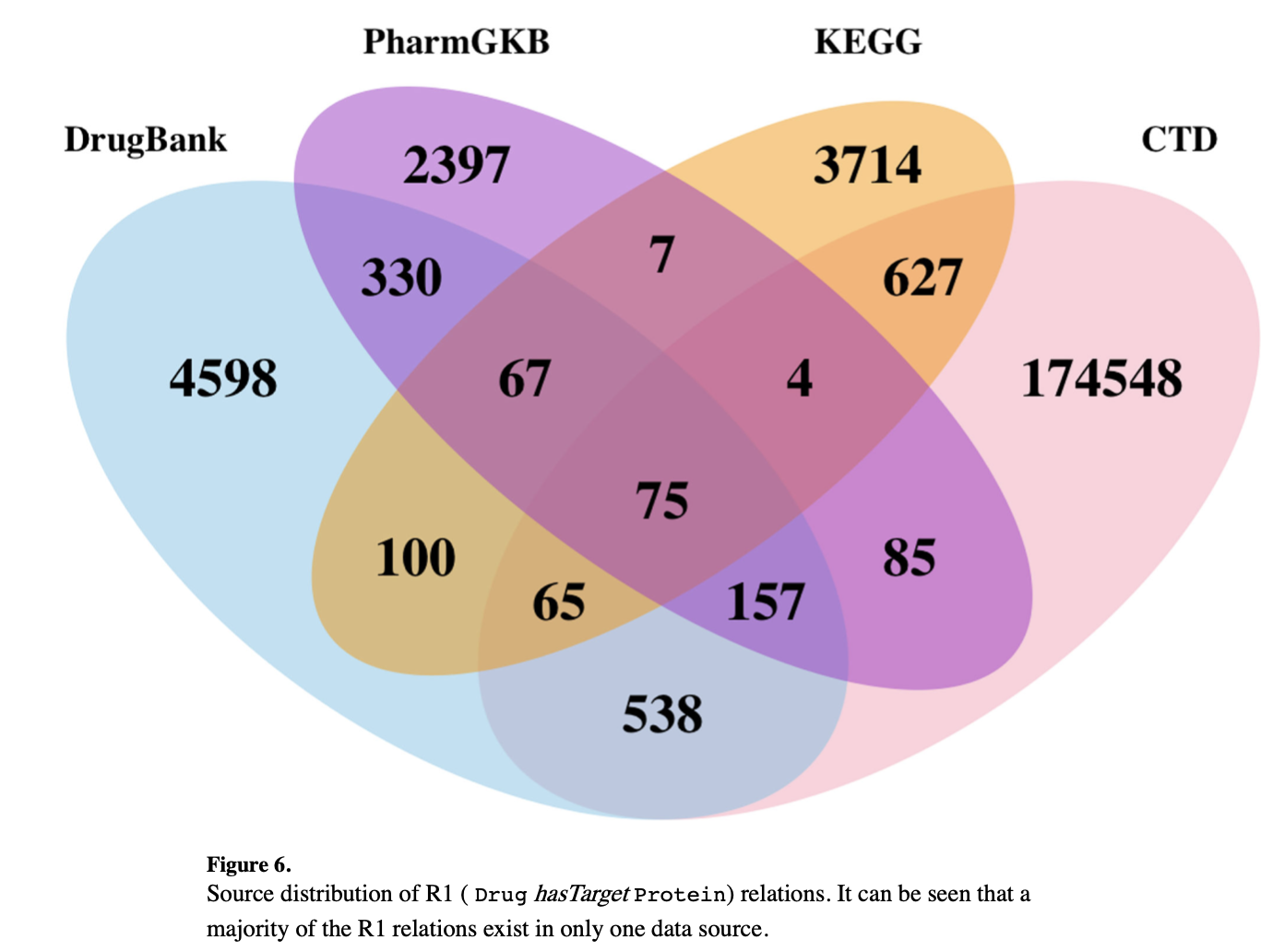 Heterogeneity of DB content
False Positive Rate
ETBII 2023
Semantic Web: issues and troubleshooting
Non-uniform SPARQL pattern
⇒ Query specific to each database

Name error
⇒ manual debugging OR
⇒ lost resources OR
⇒ error propagation
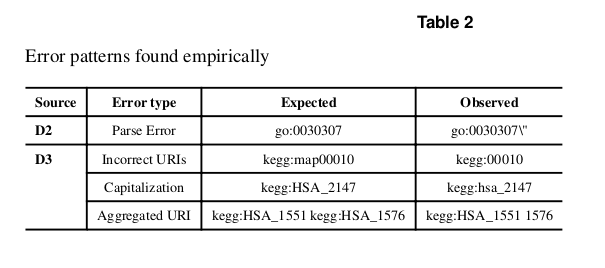 ETBII 2023
Conclusion & Challenges
Semantic web technologies allow to bring together pharmacological knowledge bases that are isolated.

Open Data issues: missing links and heterogeneity. Need of manual intervention.

PhLeGrA: "proof of concept", the model is not generic. Lack of a gold standard set of Drug-ADR associations with underlying mechanisms (in 2017).

Good performances on 146 Drug-ADR pairs
(total pairs: 3.2 millions)
ETBII 2023